Lukas Wallrich (l.wallrich@bbk.ac.uk)                                   .
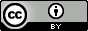 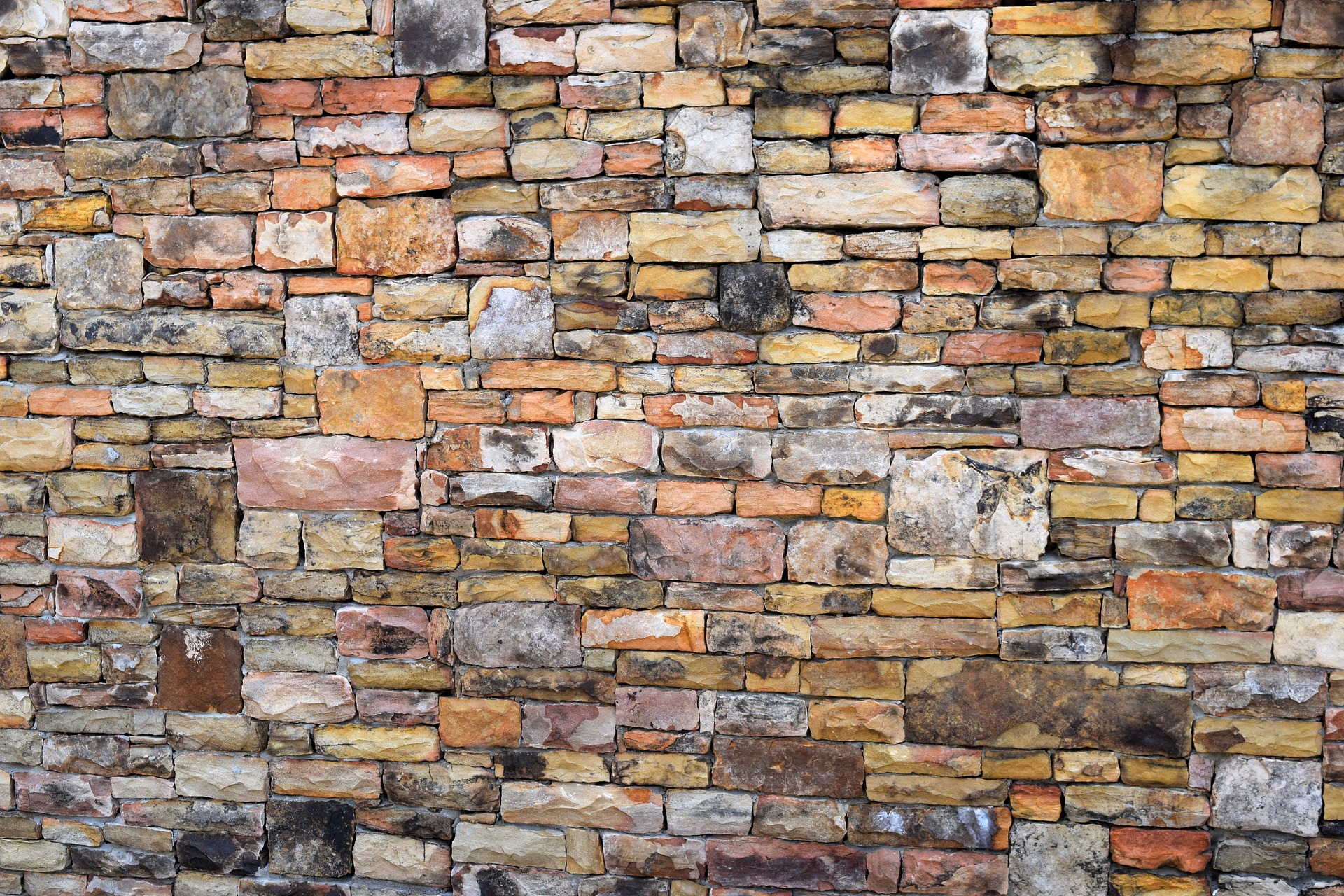 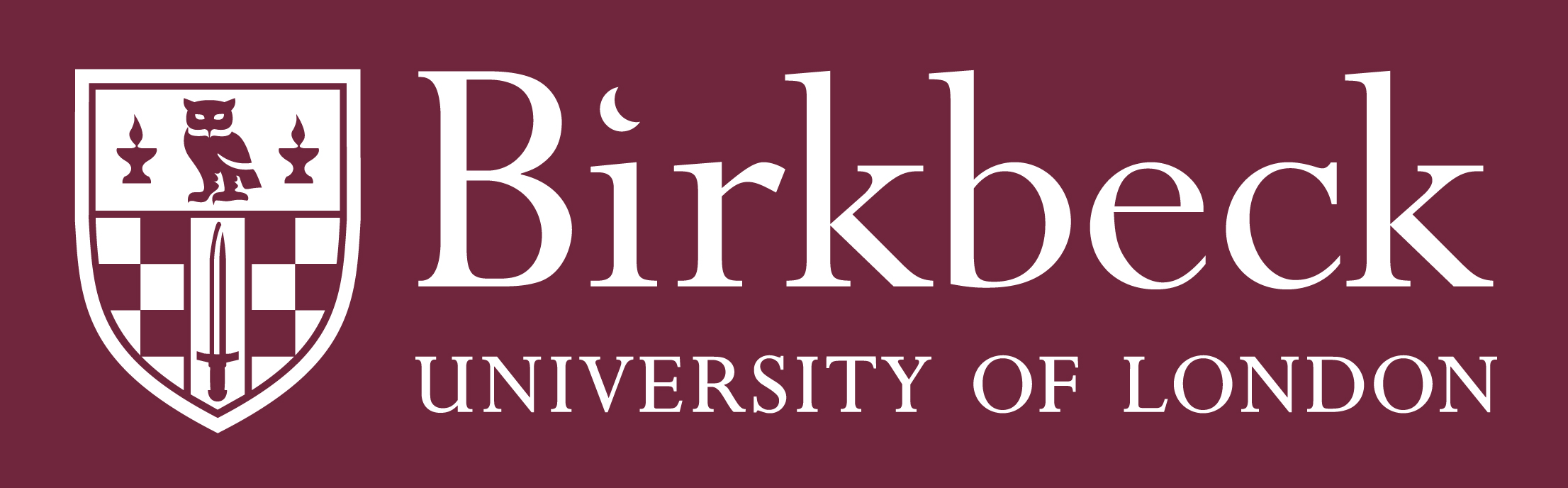 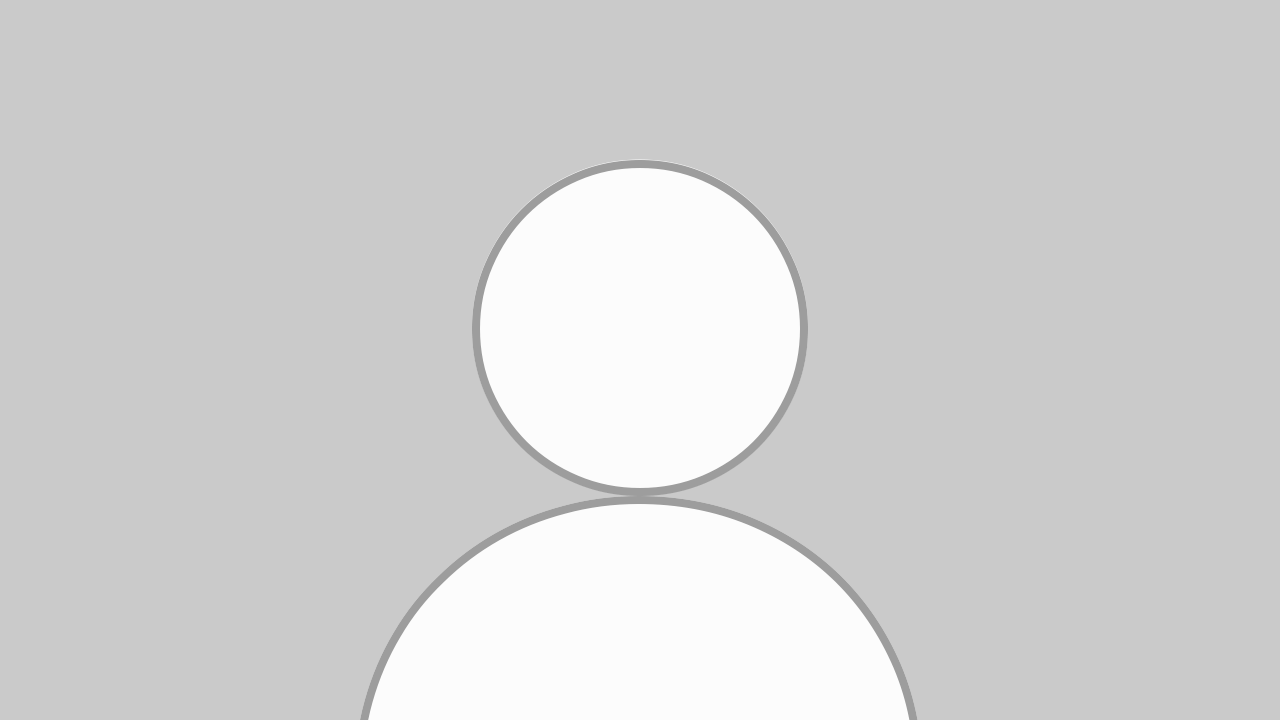 Open Science

Why do we need it?
How can you get involved?
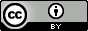 Open Science
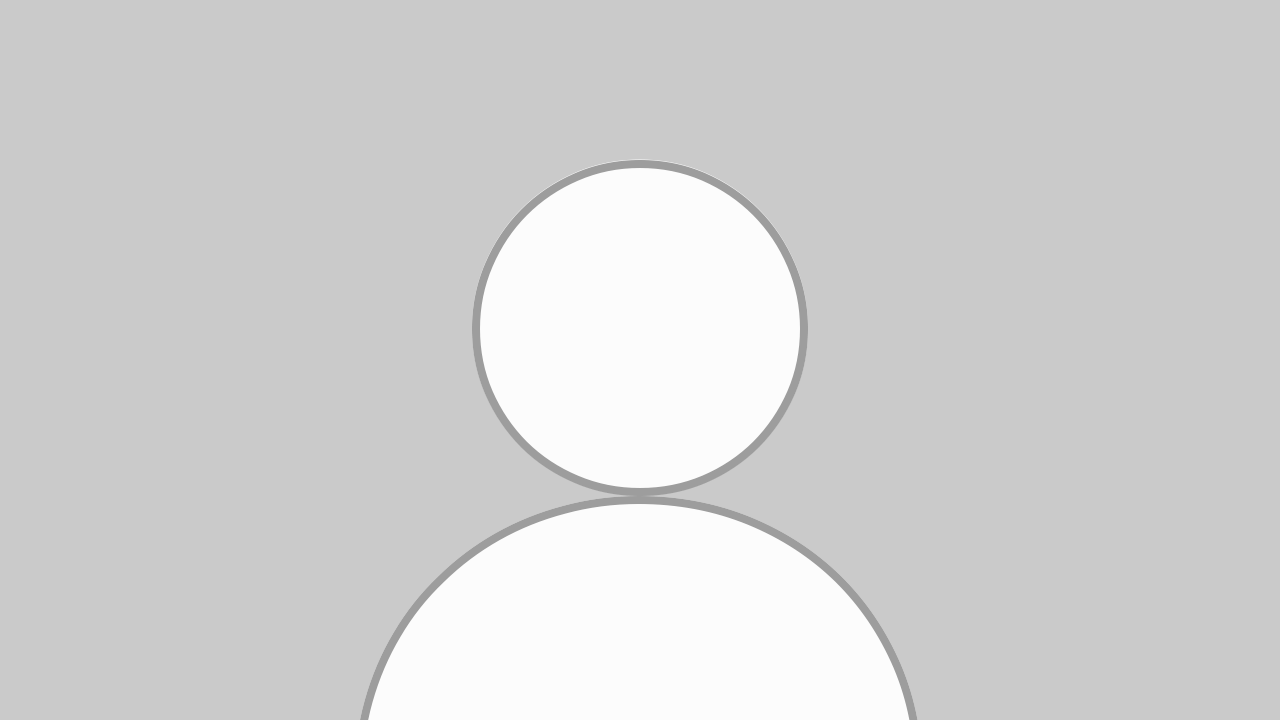 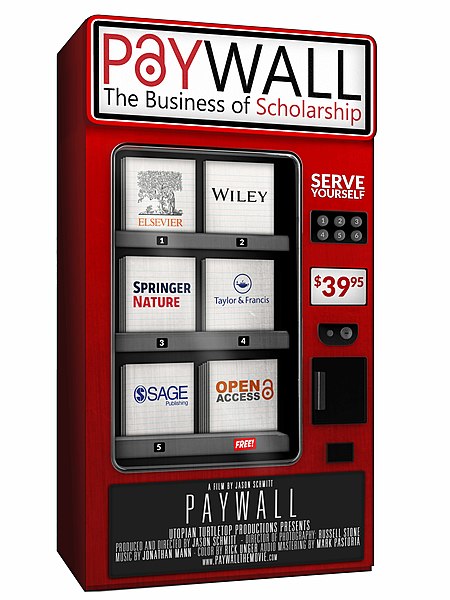 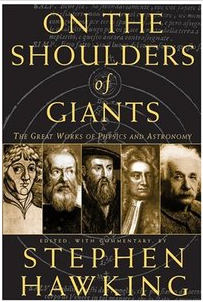 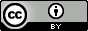 Not just about Open Access
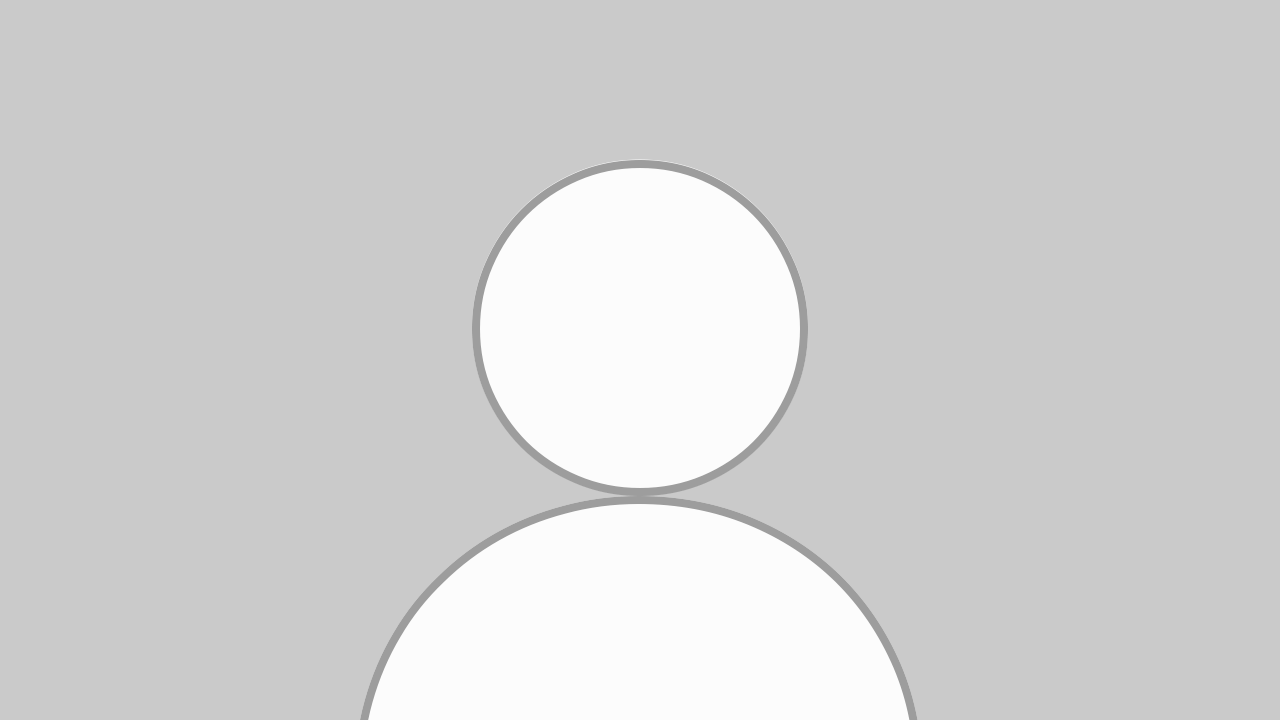 Open Data
Open Access
Open Methods
Open Process
Open Education
Open Source
[Speaker Notes: Accessible
Free
Transparent]
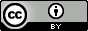 Why?
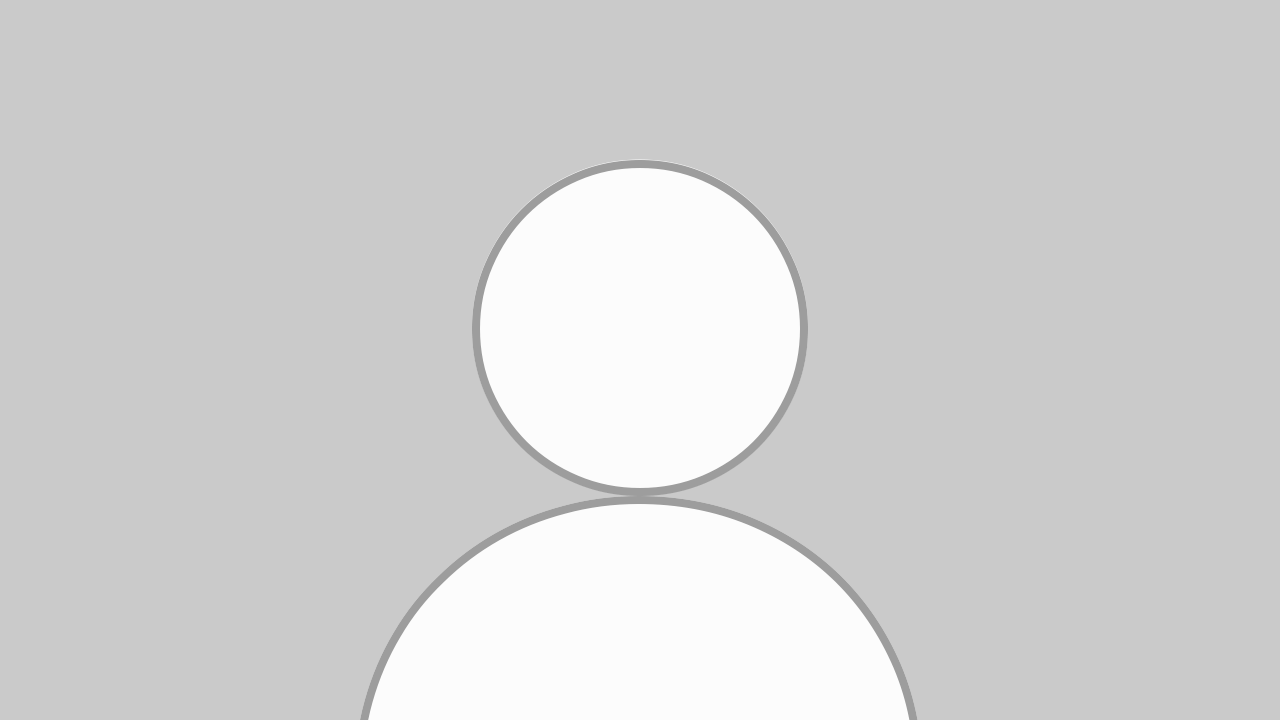 “We believe that the move towards openness will lead to increased transparency, better quality research, a higher level of citizen engagement, and will accelerate the pace of scientific discovery through the facilitation of data-driven innovation.”
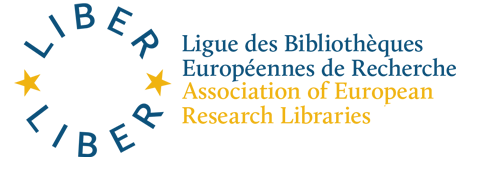 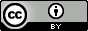 Address replication crisis
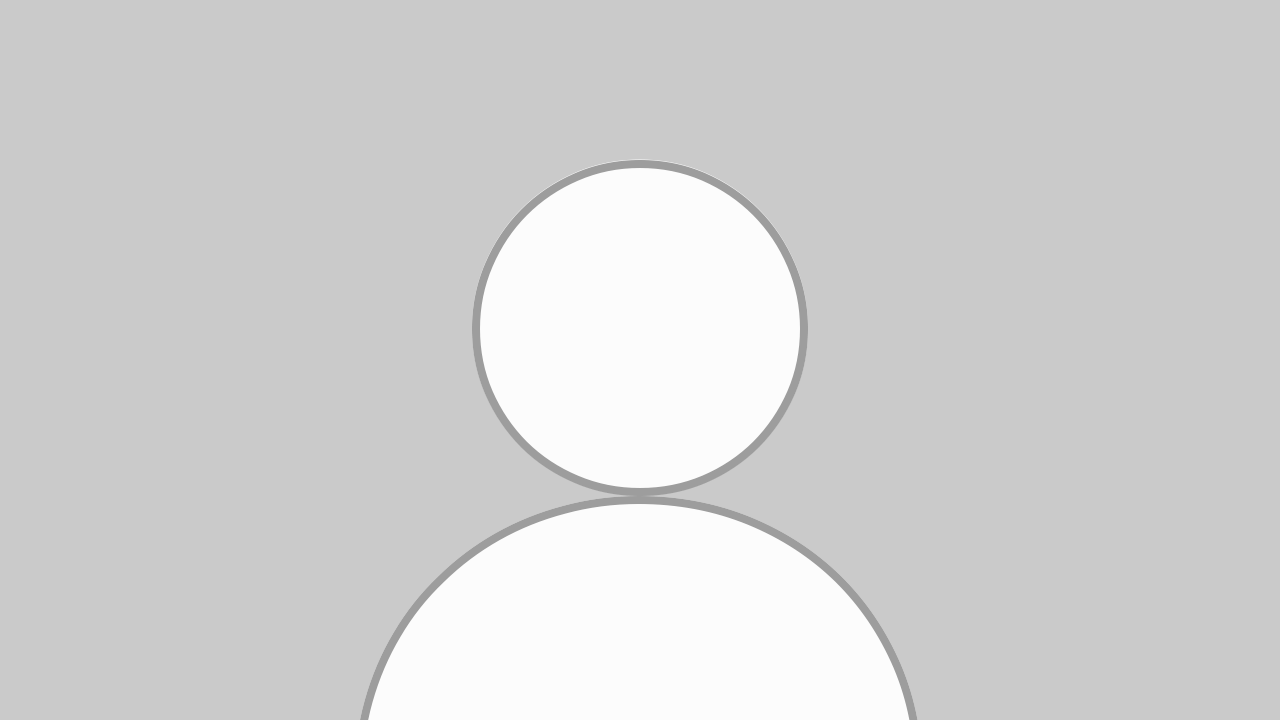 Nature survey: is there a reproducibility crisis?
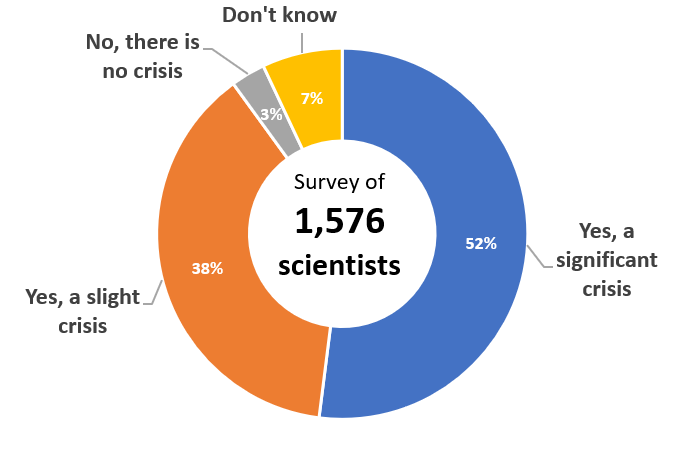 [Speaker Notes: Mix of problematic research practices, misunderstandings, and wrong motivations …]
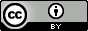 Estimating the reproducibilityof psychological science
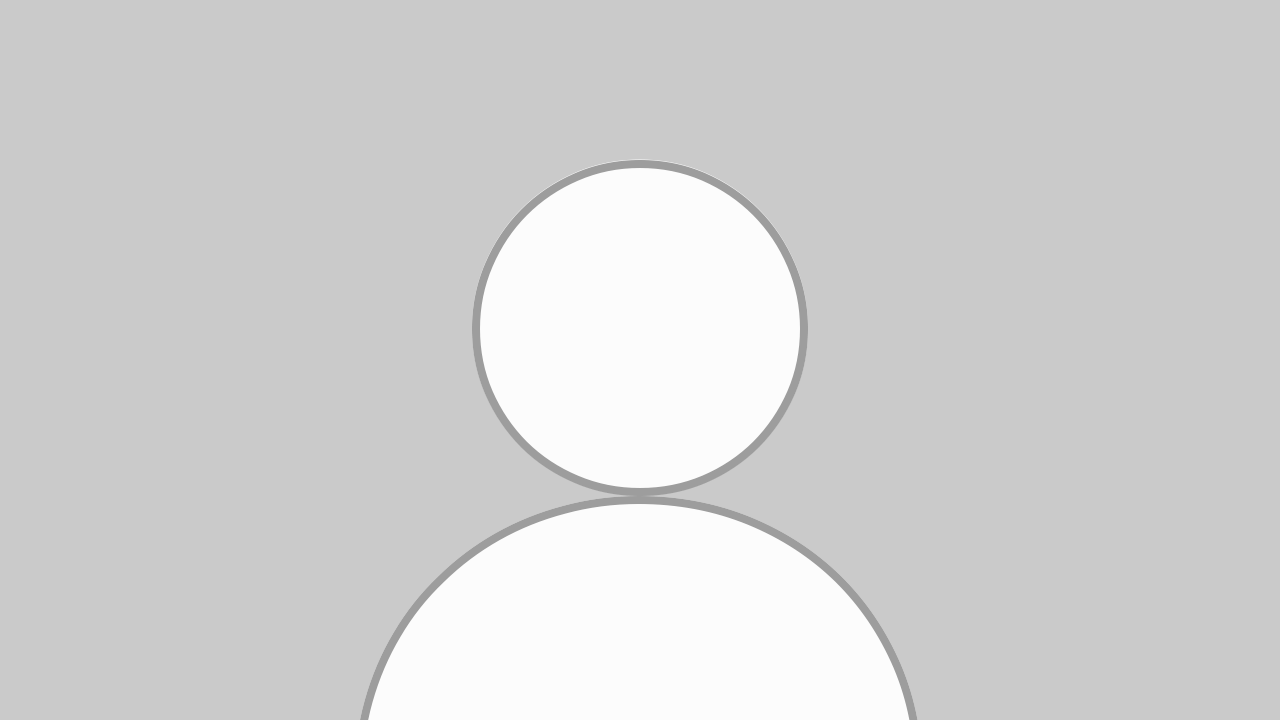 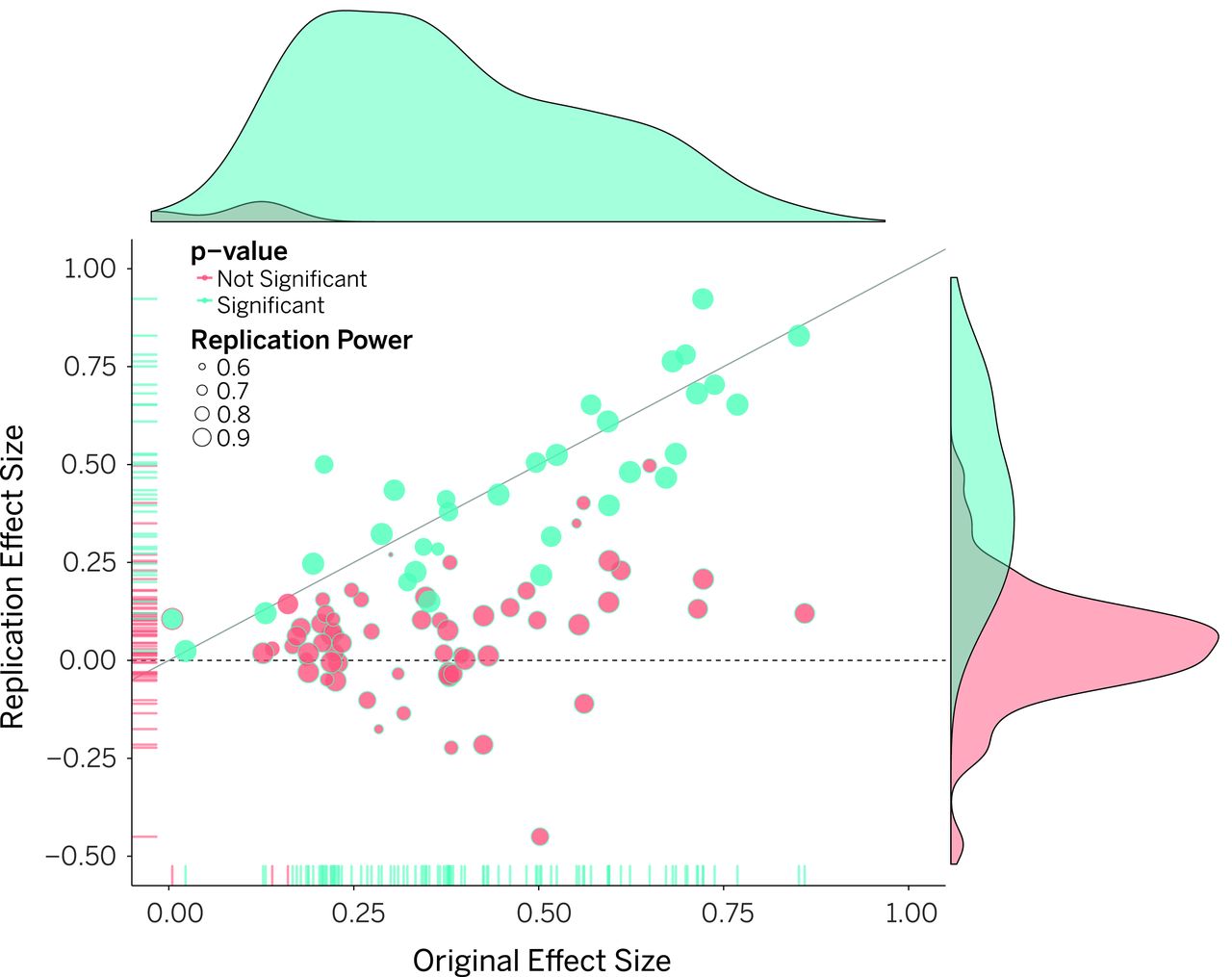 [Speaker Notes: 1/3 reproducible
Average effect size: ½ of original effect size

https://www.science.org/doi/10.1126/science.aac4716]
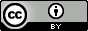 Liberate knowledge
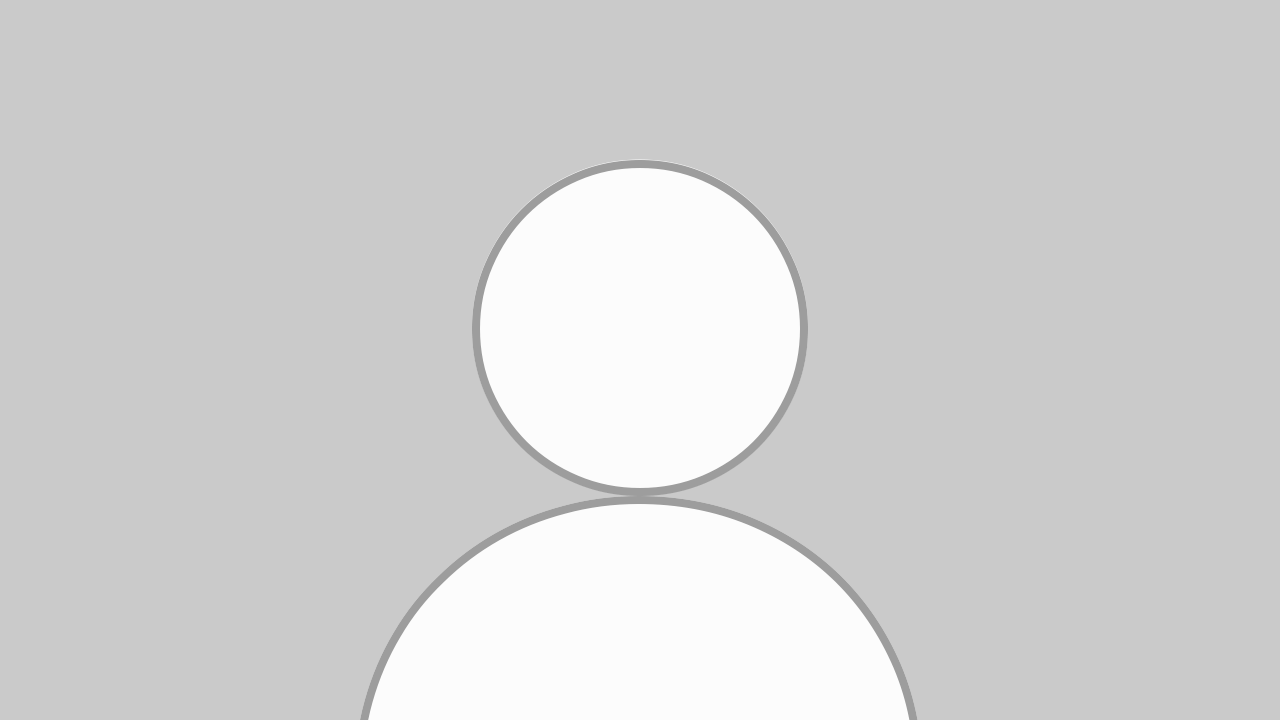 Libraries or researchers need to subscribe to expensive journals
Especially for-profit journals
UK libraries pay GBP 200m per year

Most of the work is done for free* (research, writing, peer-reviewing), leading to healthy profits (38% for Elsevier in 2018, 23% for Nature)

Journals need to sell subscriptions, favouring “exciting” articles

Alternatives:
Publishing charges
“Predatory” publishers
“New” journal models
E.g., PsychOpen
Self-archiving (after embargo period)
Open Access Button
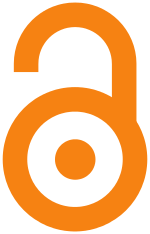 * That is, paid for by funders, students and tax-payers.
[Speaker Notes: https://www.theguardian.com/science/2017/jun/27/profitable-business-scientific-publishing-bad-for-science

Good assessment of Elsevier’s market position by a business analyst: 
https://infrastructure.sparcopen.org/landscape-analysis/elsevier#:~:text=Elsevier%20operates%20at%20a%2037,operates%20at%20a%2023%25%20margin.]
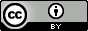 Liberate data
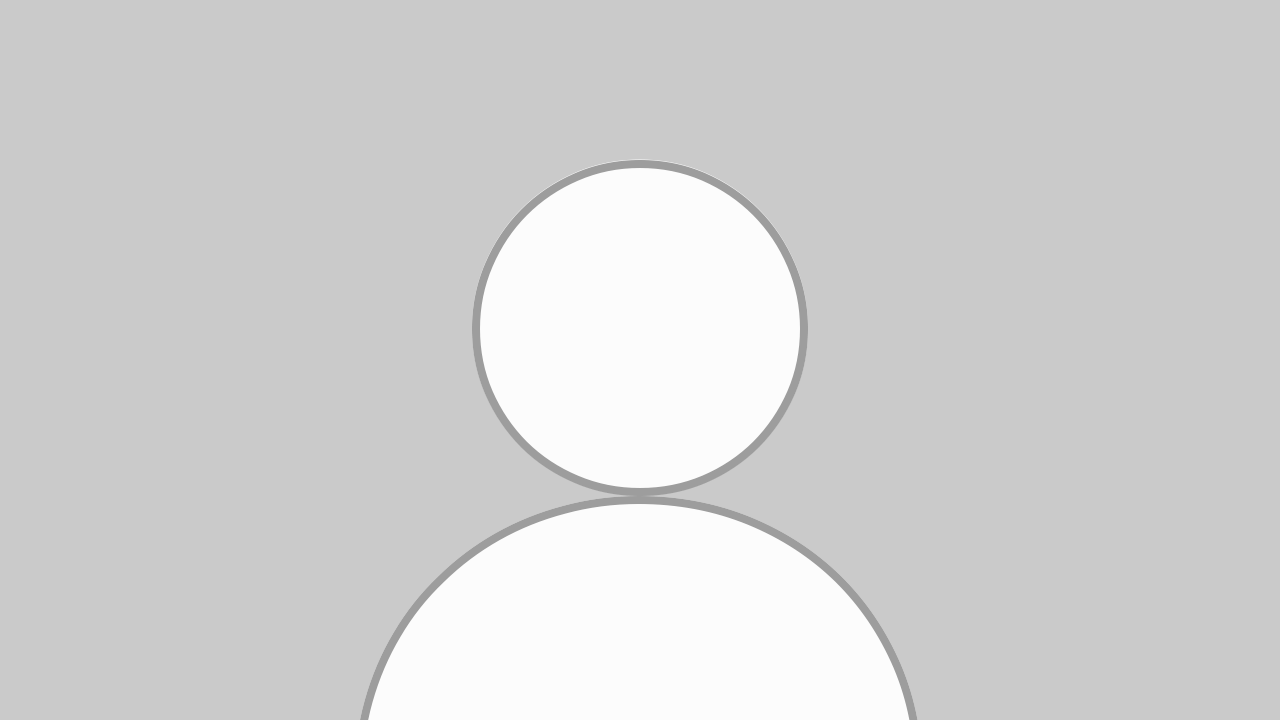 Publish data alongside articles
Required by many top journals
Allows for reproduction
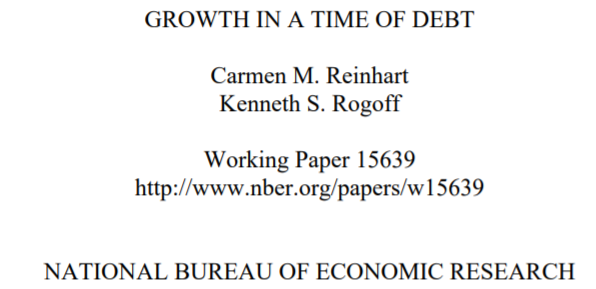 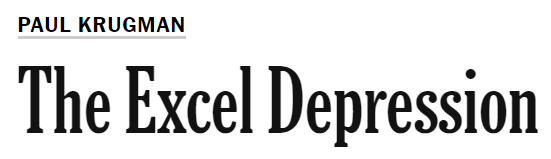 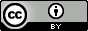 Liberate data
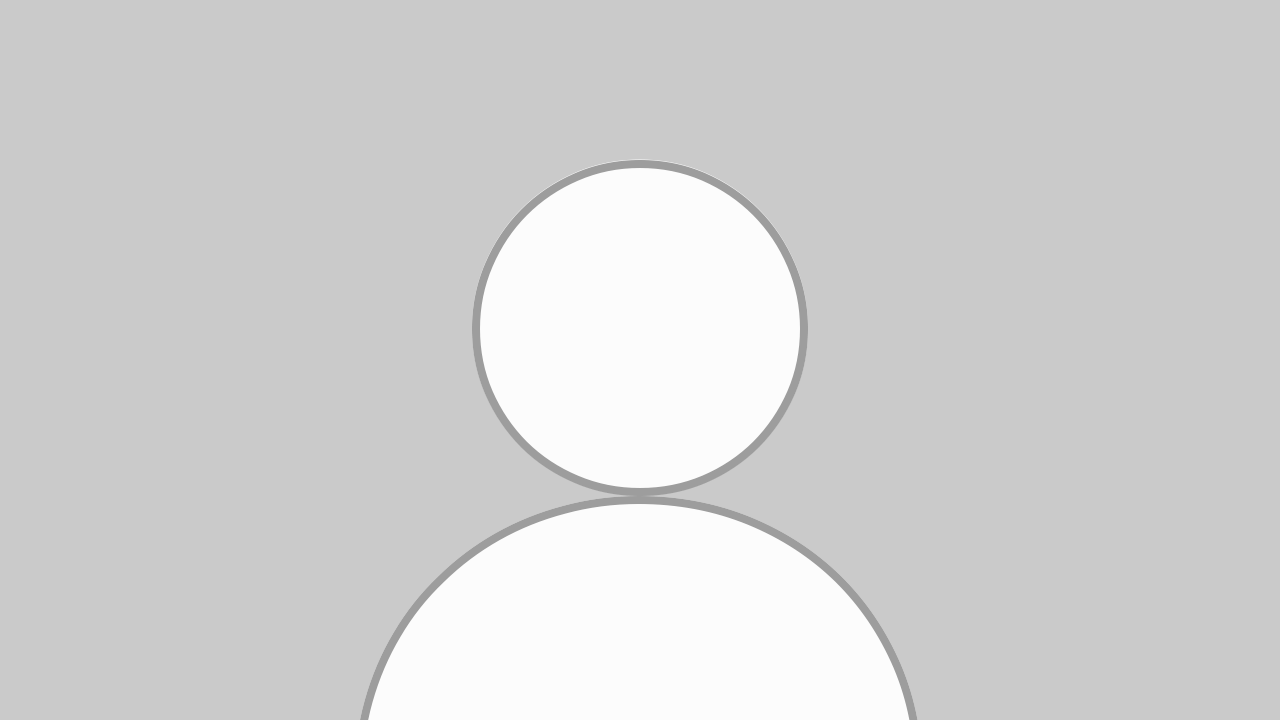 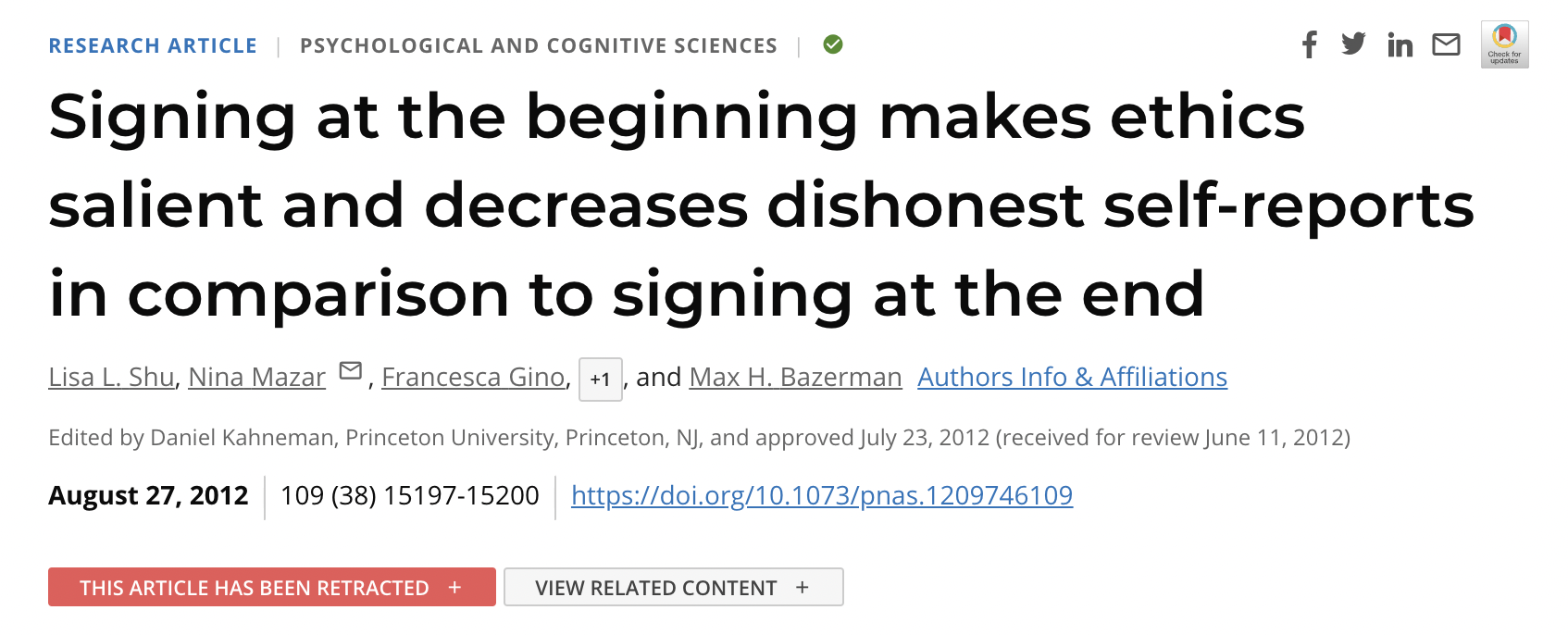 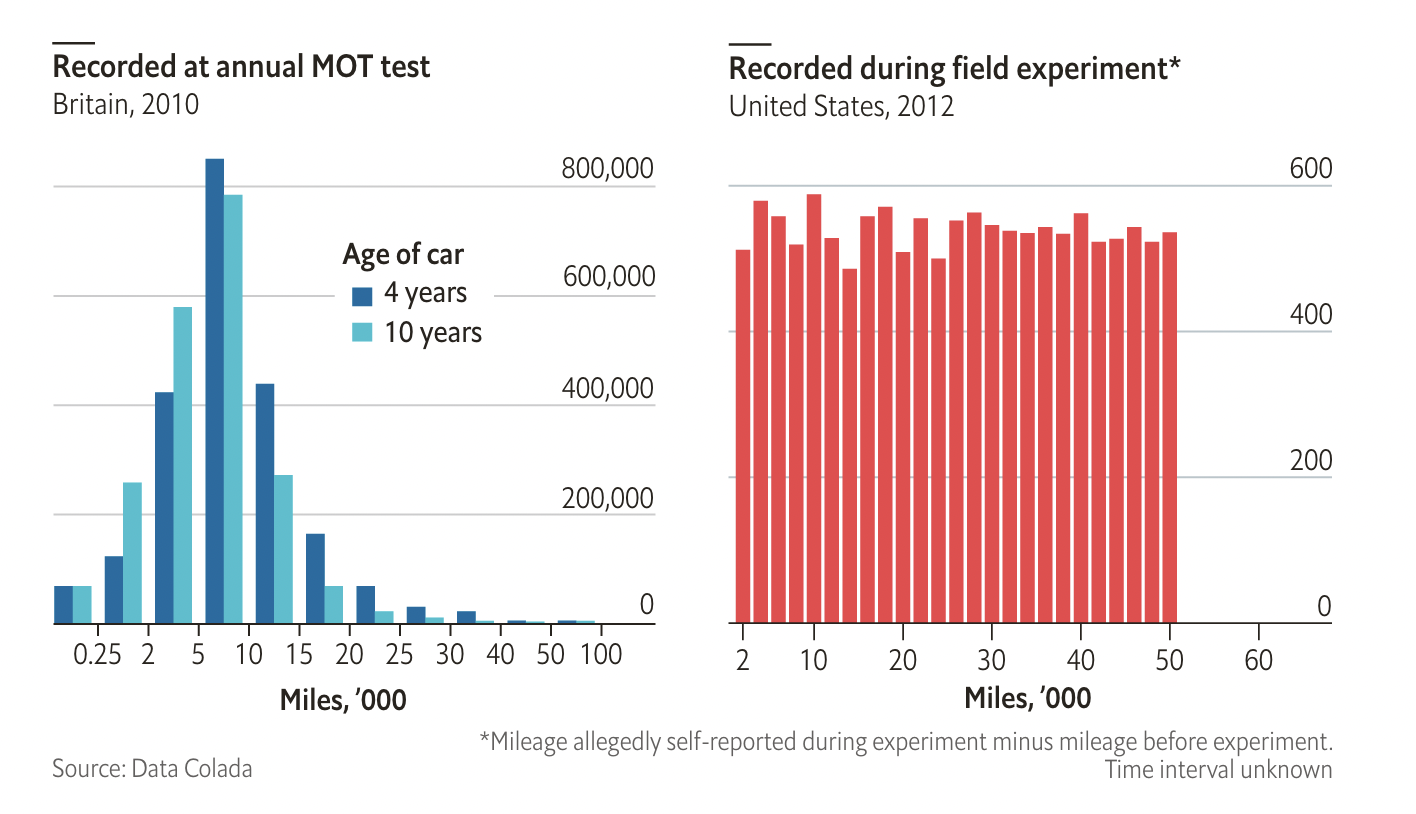 Chart: economist.com / original story: datacolada.org
[Speaker Notes: Co-authored by a Nobel prize winning economist – who now (plausibly) suggests that he can’t audit all data
Cited 500 times, retracted a decade later]
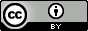 Liberate data
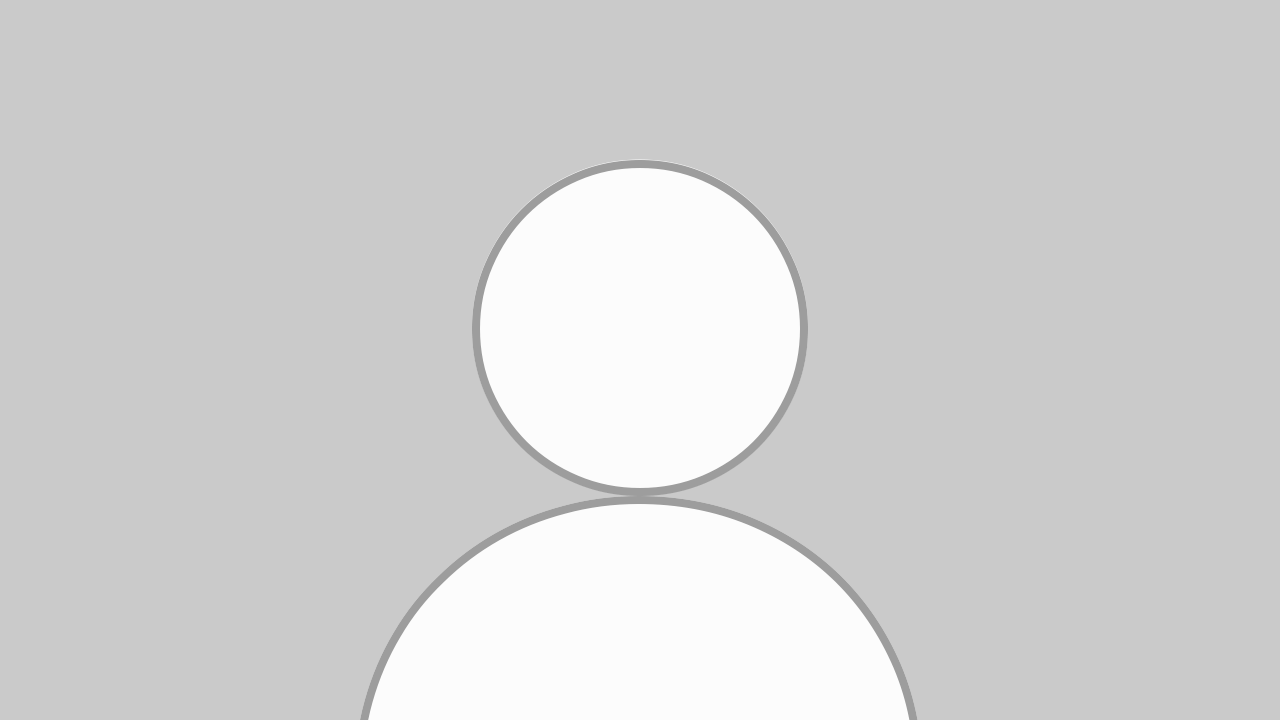 Publish data alongside articles
Required by many top journals
Allows for reproduction
Allows for secondary analyses

Publish data that is not written up(e.g., null-findings in file drawer)
Significant results more likely to getpublished, which biases the literature
Initiatives to change that (e.g., Registered Reports) but unlikely to close the gap entirely
Publishing documented data easy first step to make null-results available
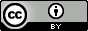 Open qualitative data
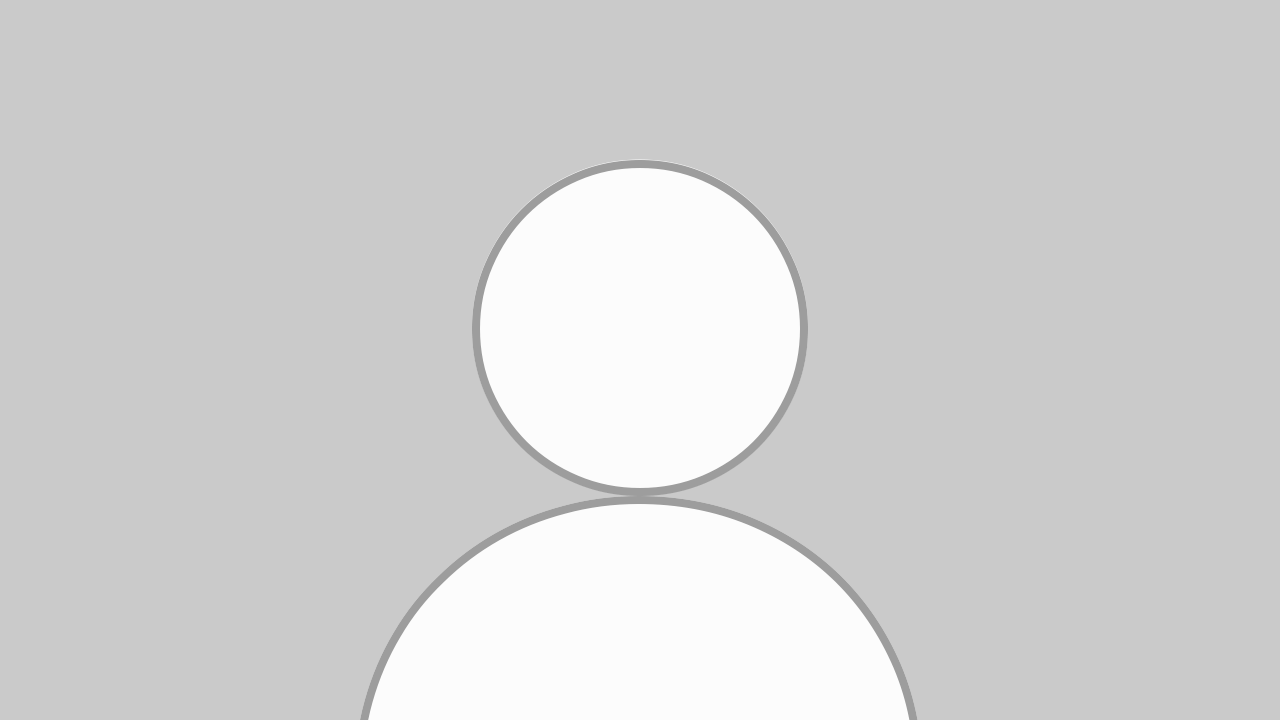 Likely even greater reuse potentialthan for most quantitative data – e.g.,different methodology, triangulation

Potentially harder to anonymise – but possible, and good guidance exists

Check UK Data Service for guidanceand examples, e.g., on dress codes at work
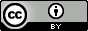 Open methods & open process
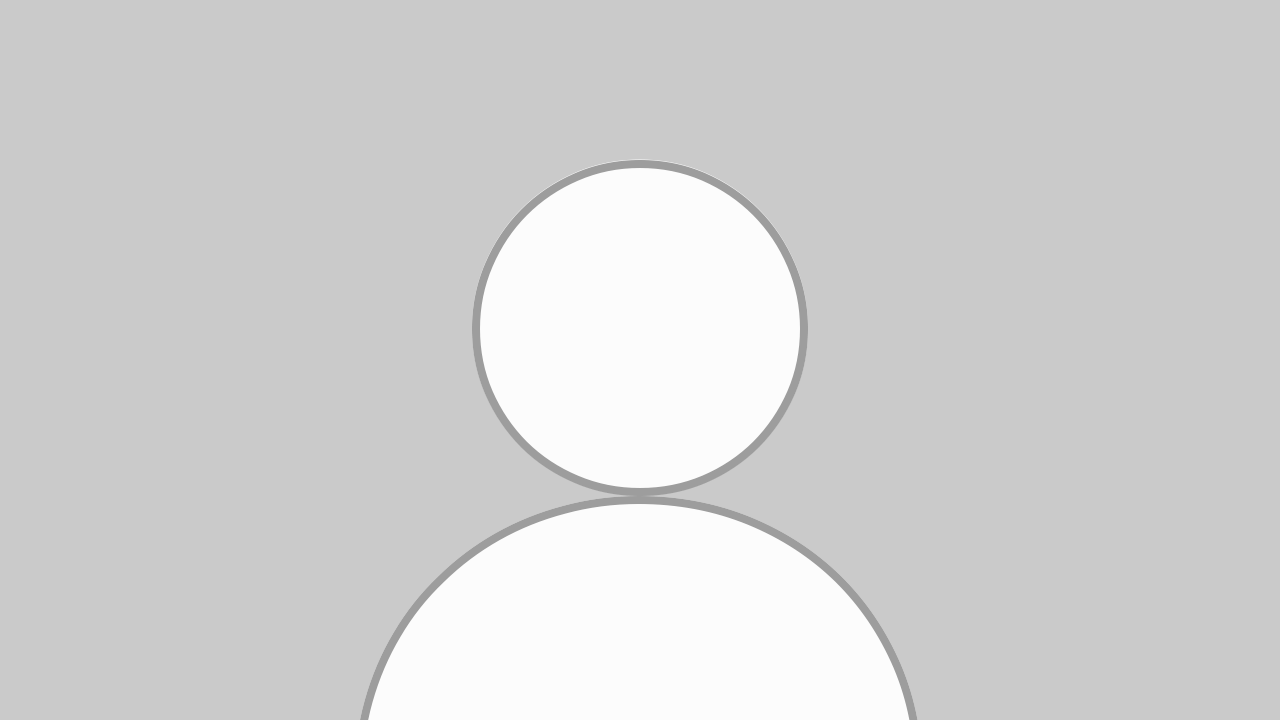 Science takes place in “a garden of forking paths” (Gelman & Loken, 2014)

Silberzahn et al. (2018)
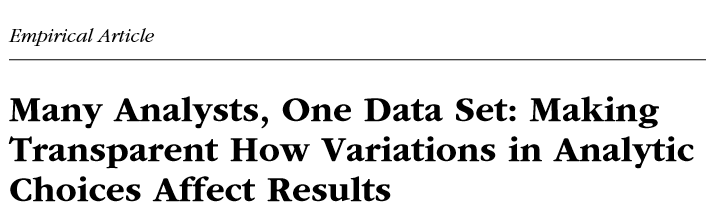 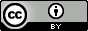 Open methods & open process
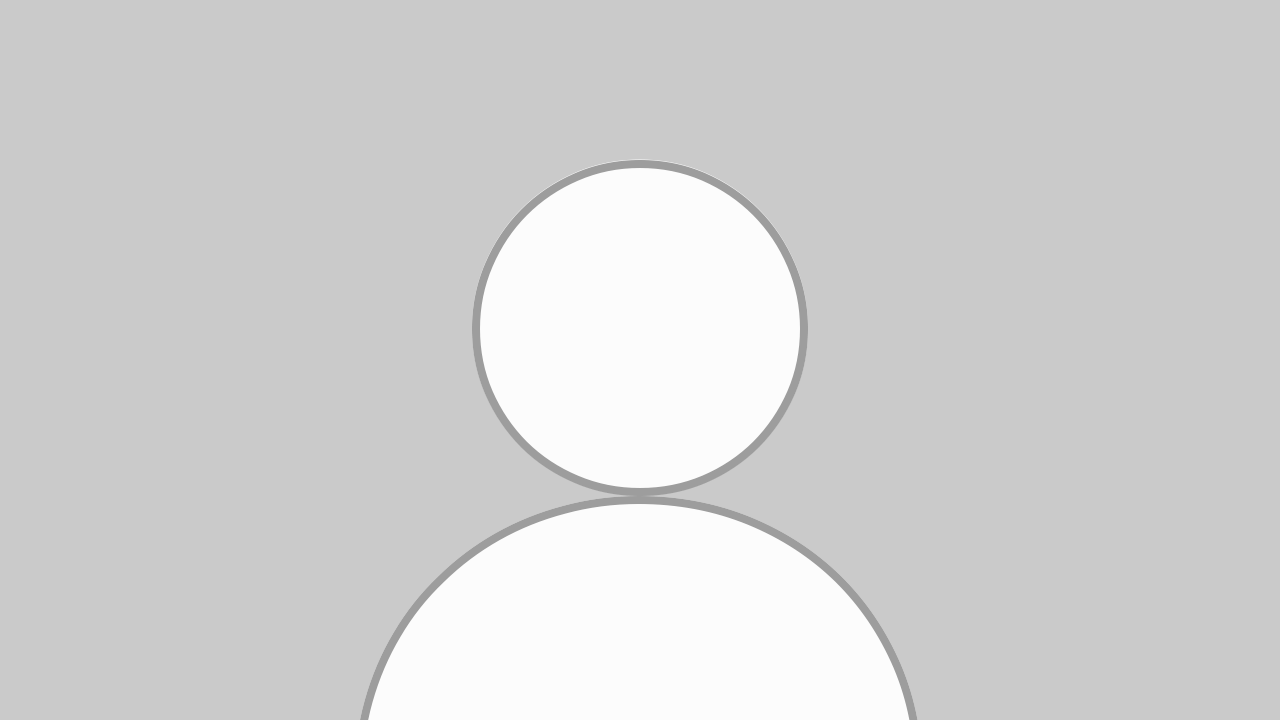 Science takes place in “a garden of forking paths” (Gelman & Loken, 2014)

Qualitative researchers have recognised this for much longer, but don’t always act on it

Quantitative researchers need to either show discipline (e.g., detailed pre-registrations) or embrace subjectivity with need for transparency
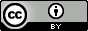 Pre-registrations
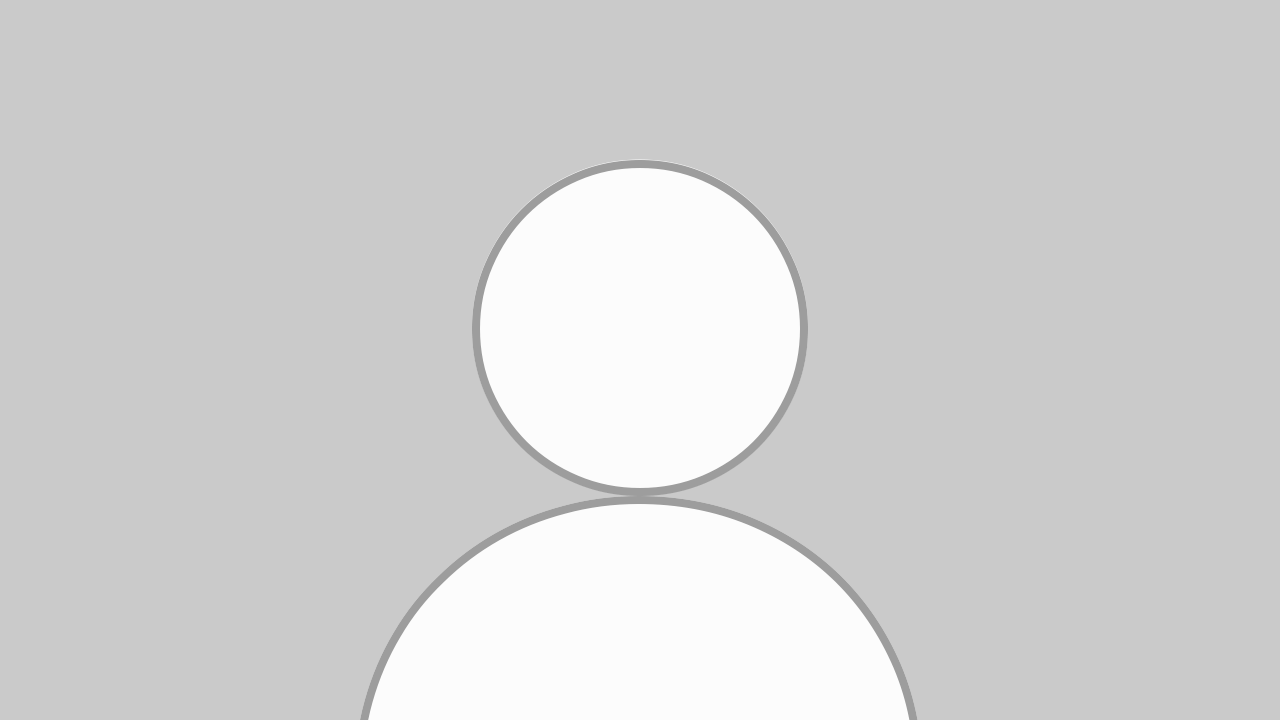 Create a fixed record of your plan before data collection

Analysis strategy, including choices thatcan easily become data-driven/self-serving
Tests to be run, variables to be used
Exclusion criteria (outliers, missing data)

Currently debated and adapted for qualitativeresearch (e.g., Haven & Grootel, 2019)

Often not published instantly, but ideally automatically after set period (as record of attempted  research) – depends on platform
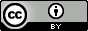 Pre-registrations
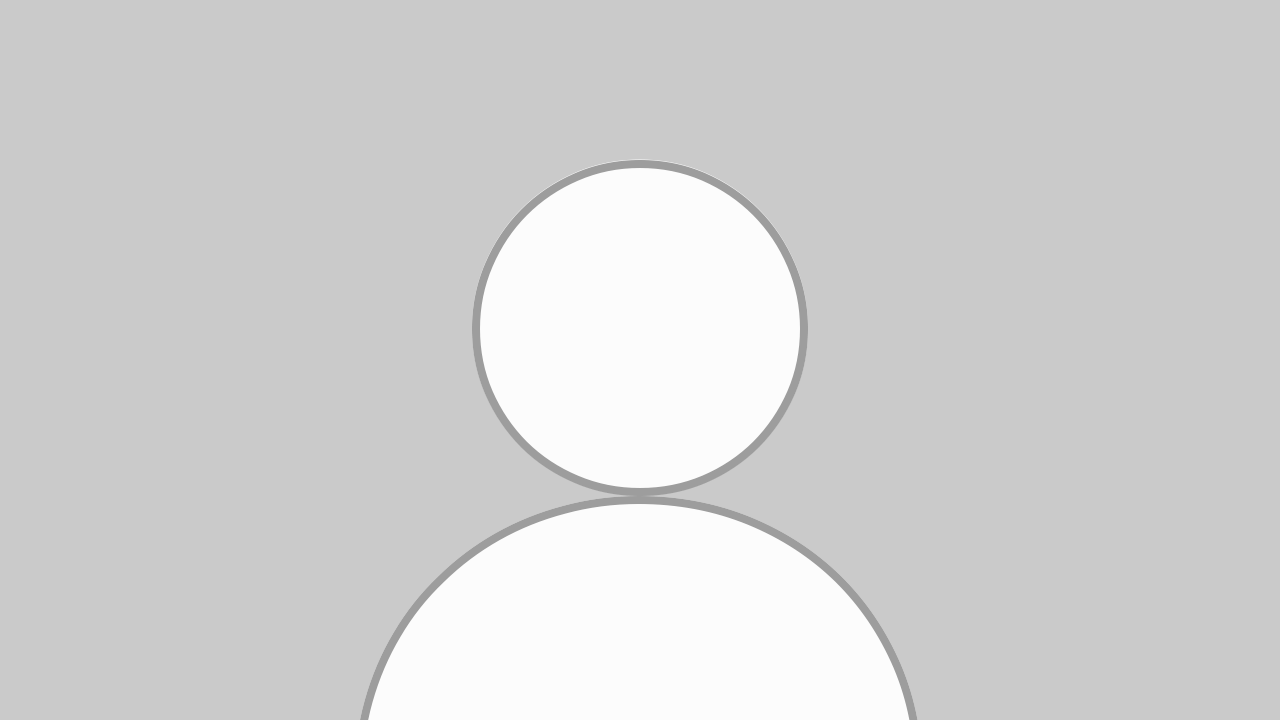 Simple format for quantitative research


Templates for qualitative research





For systematic reviews, e.g., https://bit.ly/syst-reviews
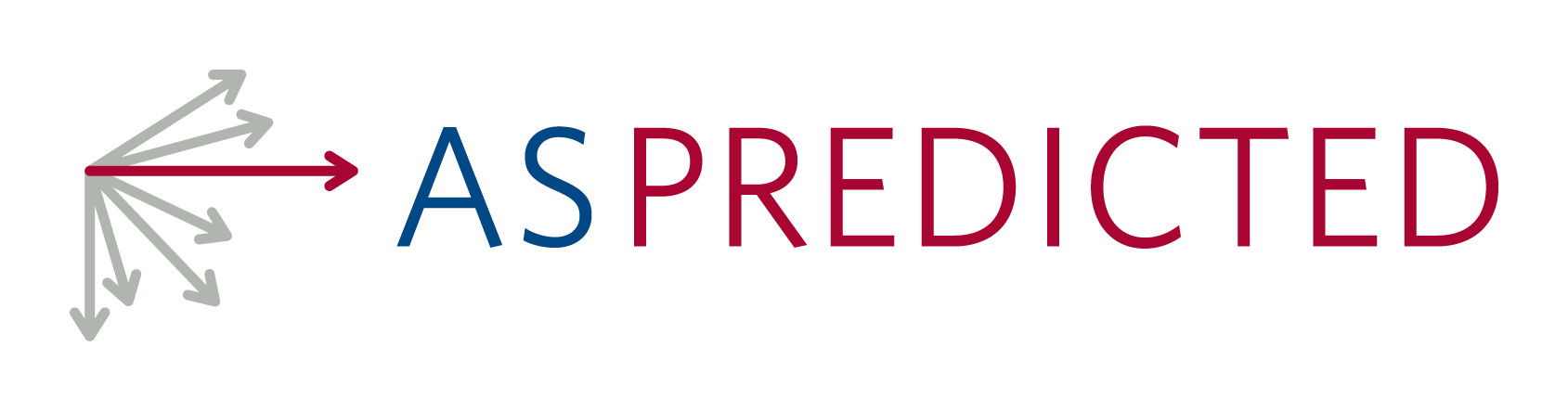 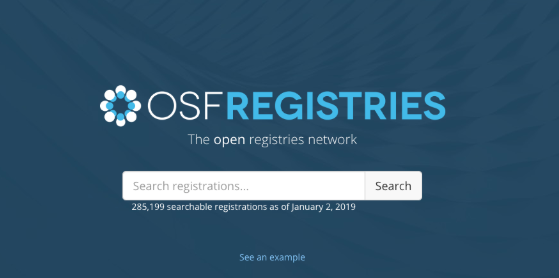 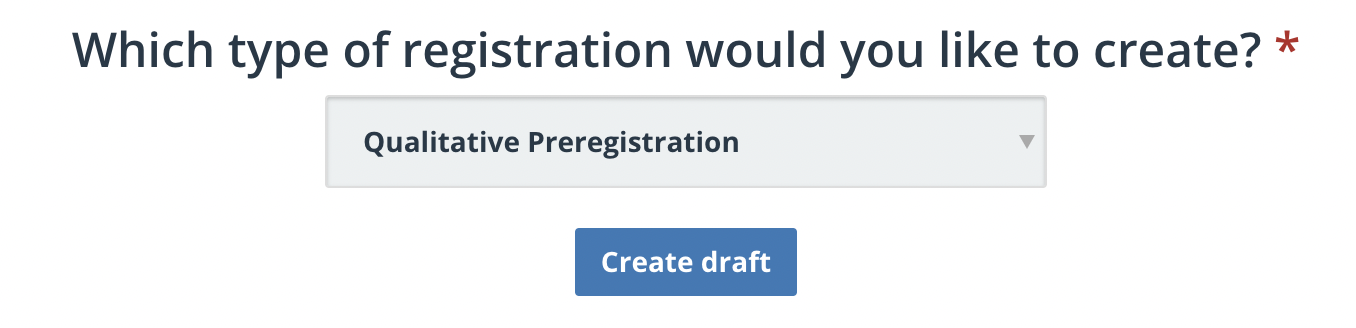 [Speaker Notes: Tool for transparency – plans can and will change, but needs to be recorded]
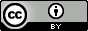 The new ”gold standard”?Registered Reports
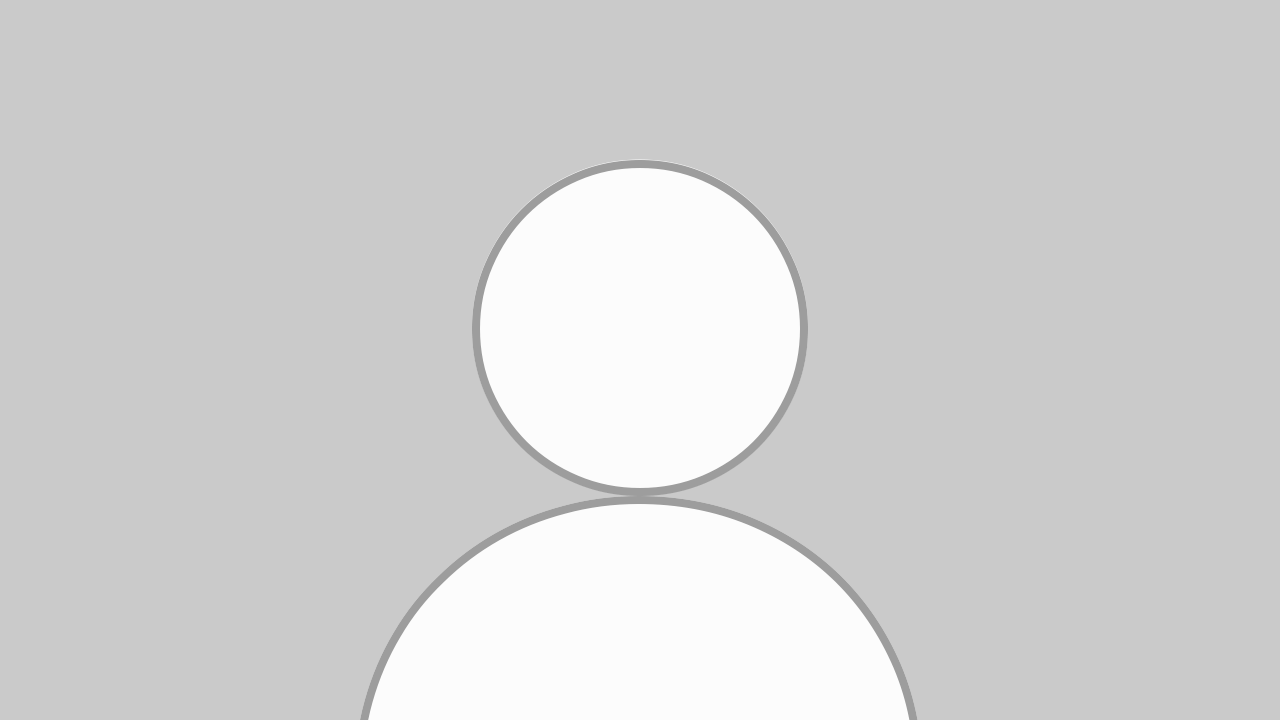 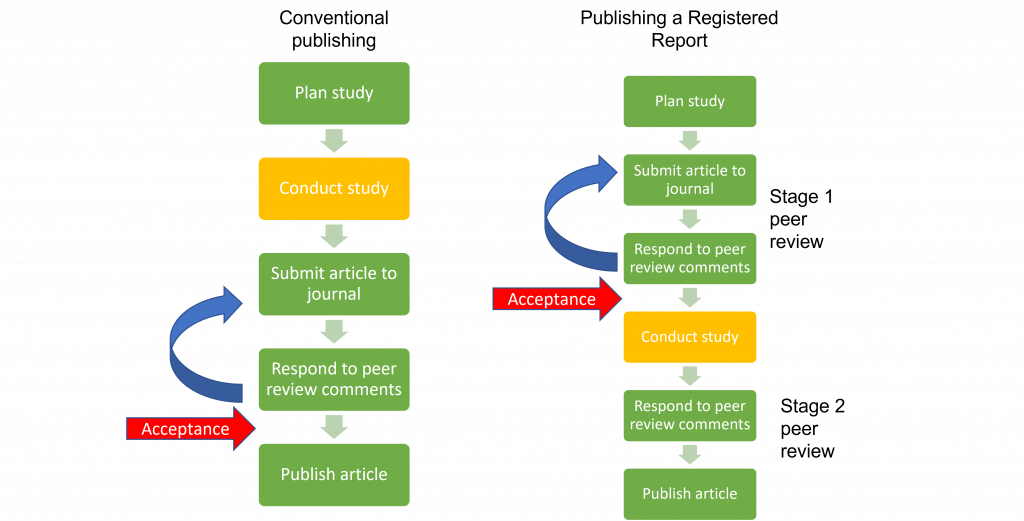 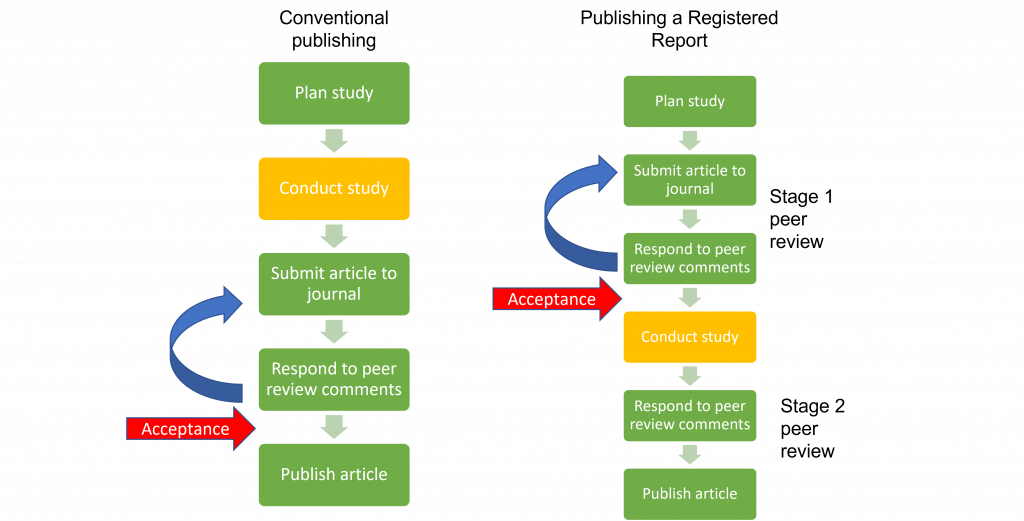 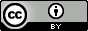 Open Source software
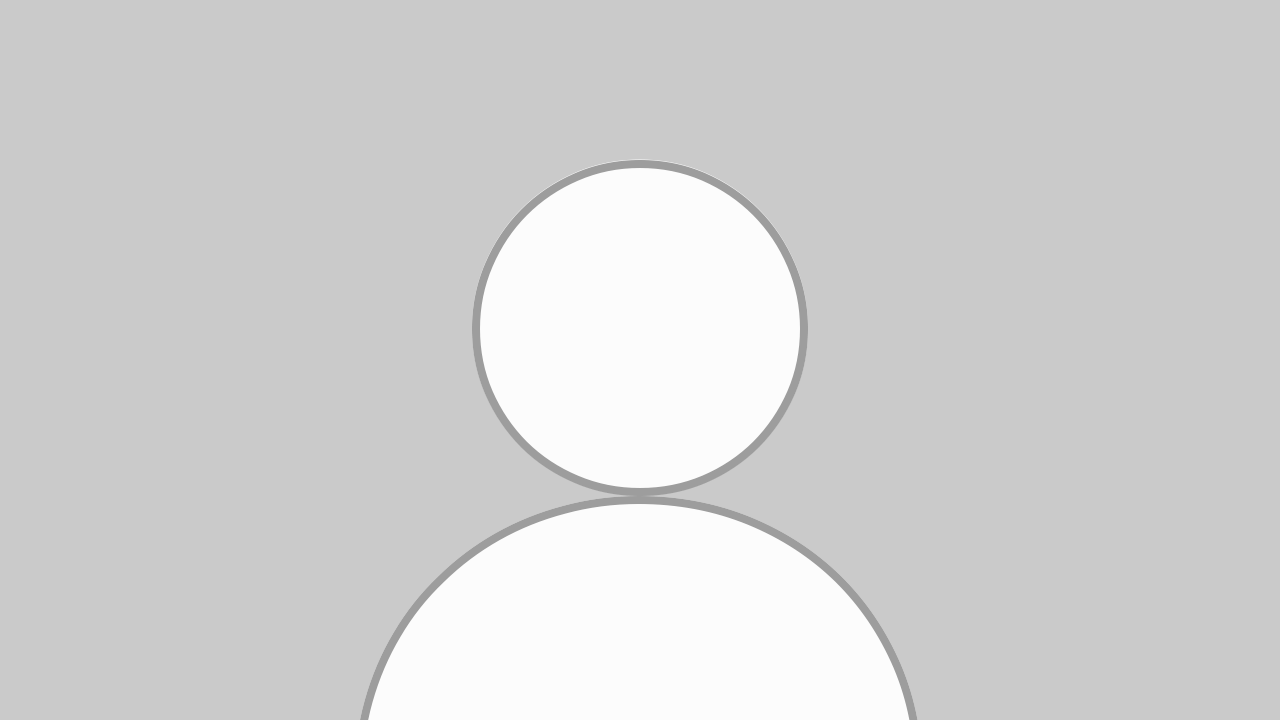 Analysis code is part of methods, should bepublished – can be done at high level inSPSS, but underlying code is IBM’s ‘secret’
Code can only be checked and reused by people with SPSS licence (min. 99 USD per month outside academia!)

Alternative: Open Source software developedby community of scientists and users, free to useand open for inspection ‘under the hood’
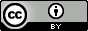 Open Source software
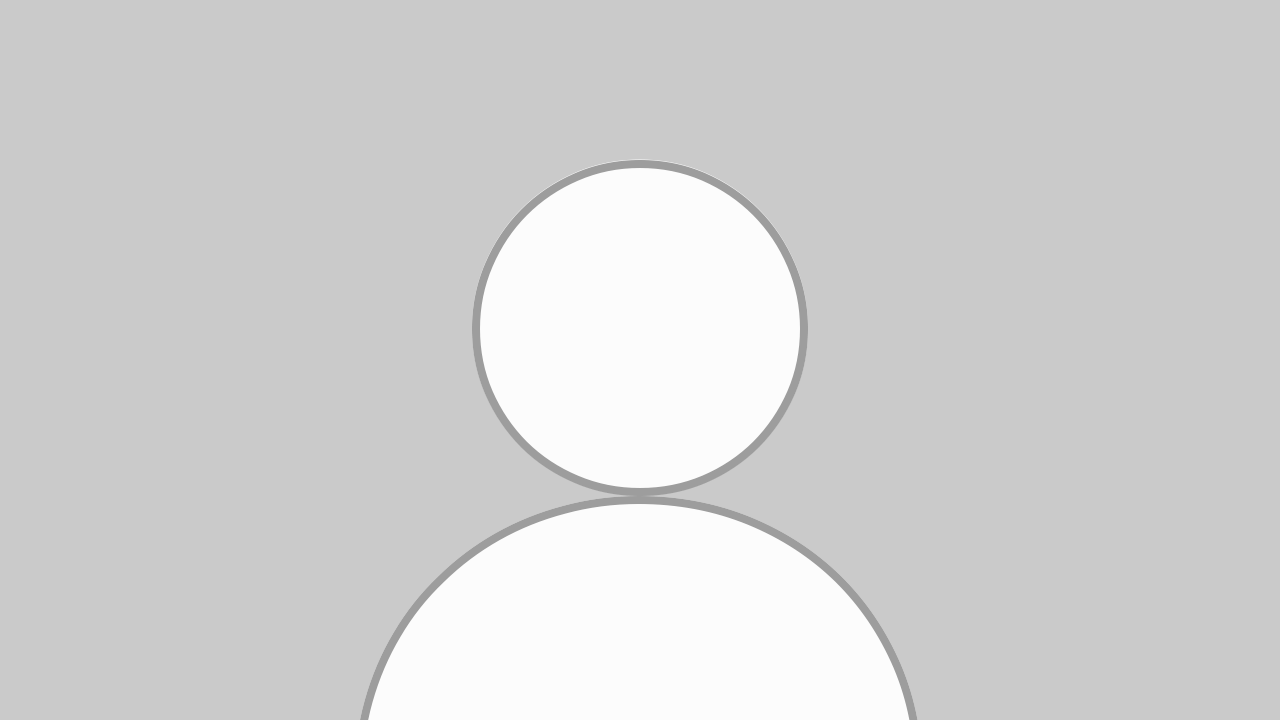 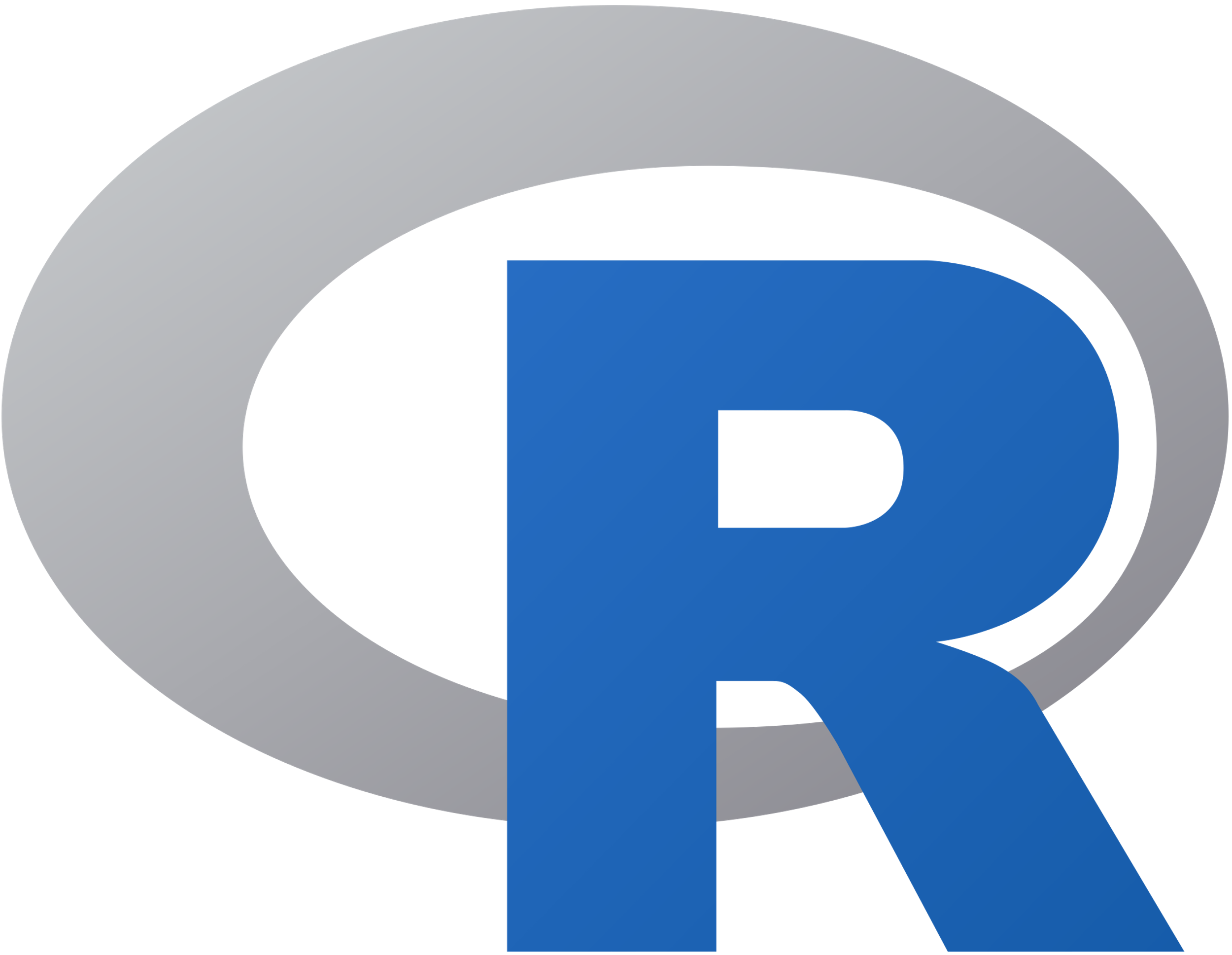 Traditionally, very powerful, but with steeper learning curve

More recently, tools with graphical user interfacehave much improved
SPSS-like
But better 
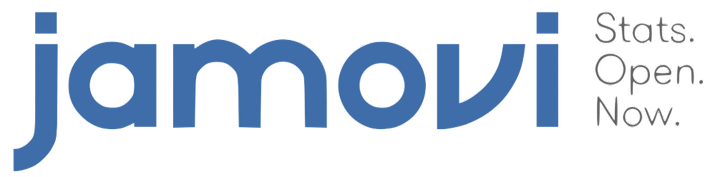 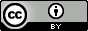 Liberate teaching materials
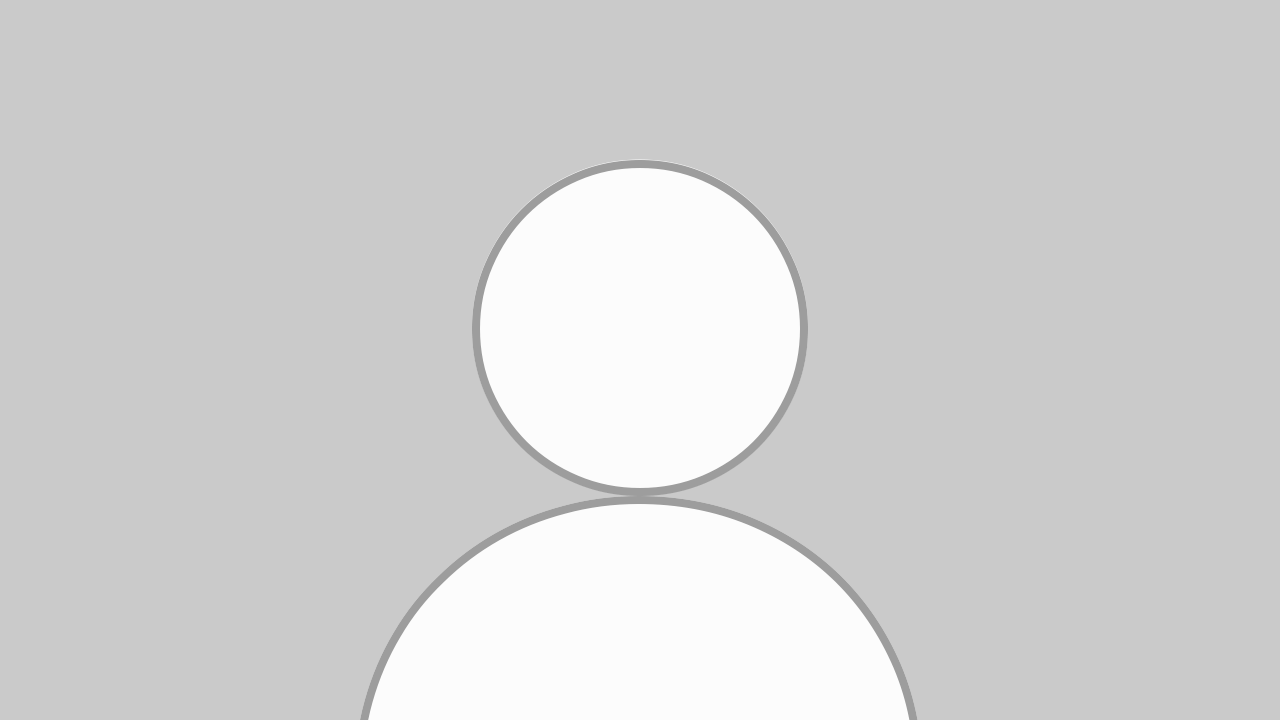 Education increasingly expensive
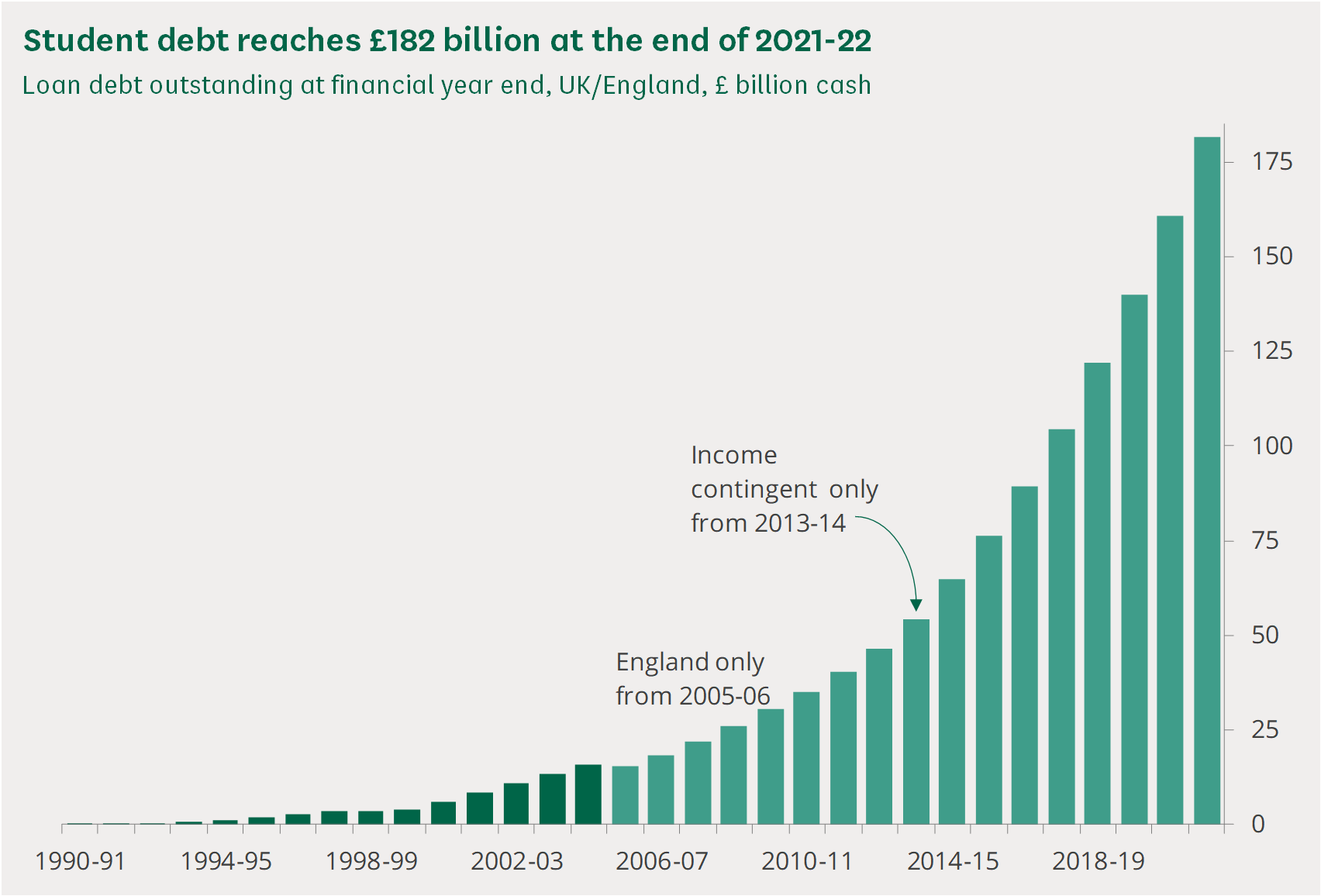 Source: House of Commons Library
[Speaker Notes: Same time: increasing student numbers & increasing workload for academics]
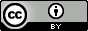 Liberate teaching materials
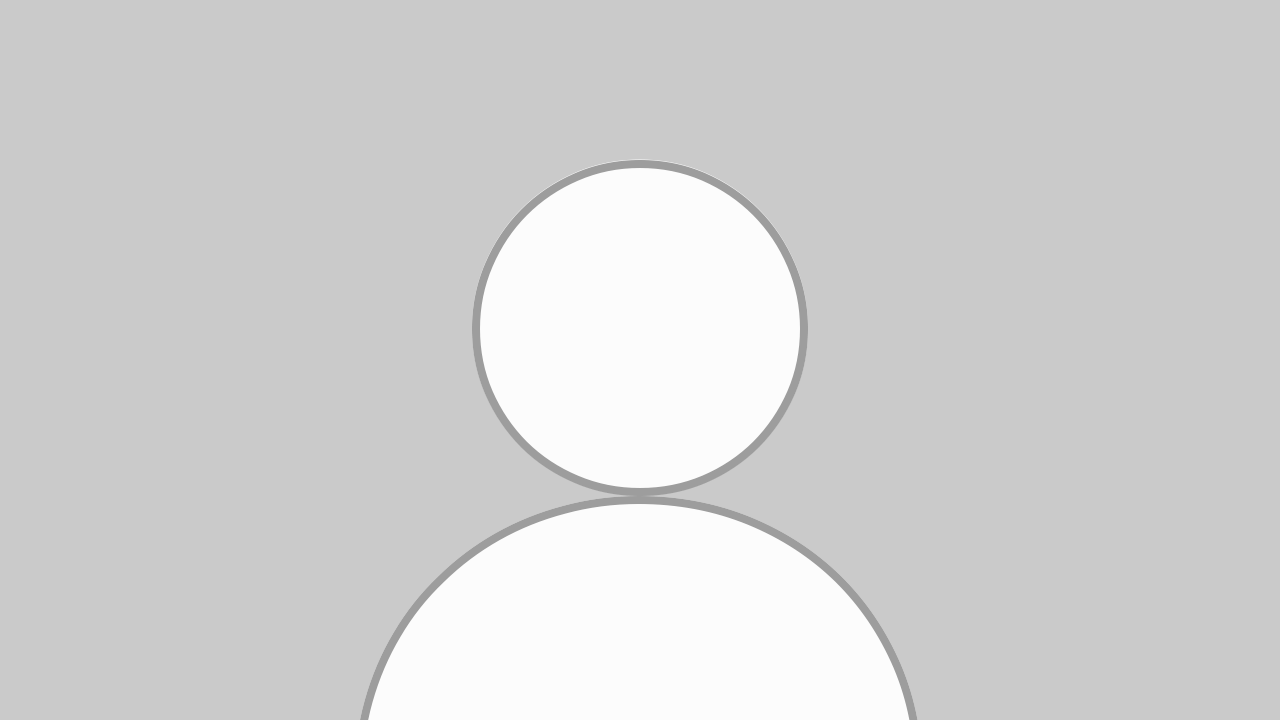 E.g., several million students take undergraduatepsychology courses each year

Each university develops own teachingmaterials, and buys expensive ageing textbooks inefficient

Alternative: licence materials under CreativeCommons (or similar), share, adapt and jointlyimprove (e.g., PsyTeachR at University of Glasgow),create open texbooks (e.g., SPSP)

Reduce cost, improve quality, free up time and promote access
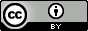 Open Science at Birkbeck
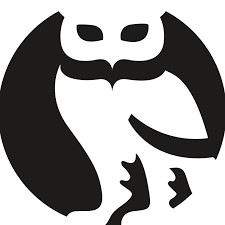 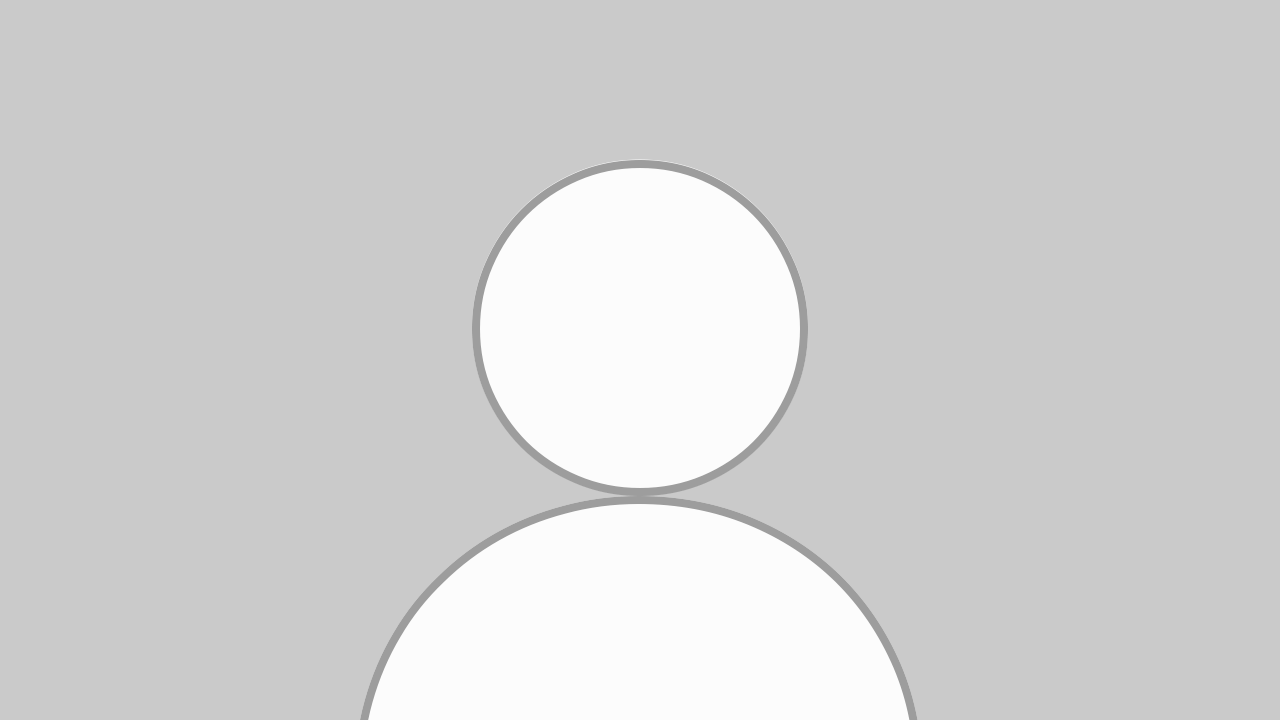 College has rather ambitiousOpen Research Policy

Short and long-form output (articles and books) mustbe freely available online,and licenced under CC BY
Articles immediately,at least the AAM
Books within 12 months

Research data should be depositedon BiRD, ideally open access –“available on request” not enough
[Speaker Notes: Not sure about compliance – and obviously this does not apply to data you own/work that you have copyright over … but might be an inspiration]
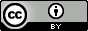 Get involved with Open Science
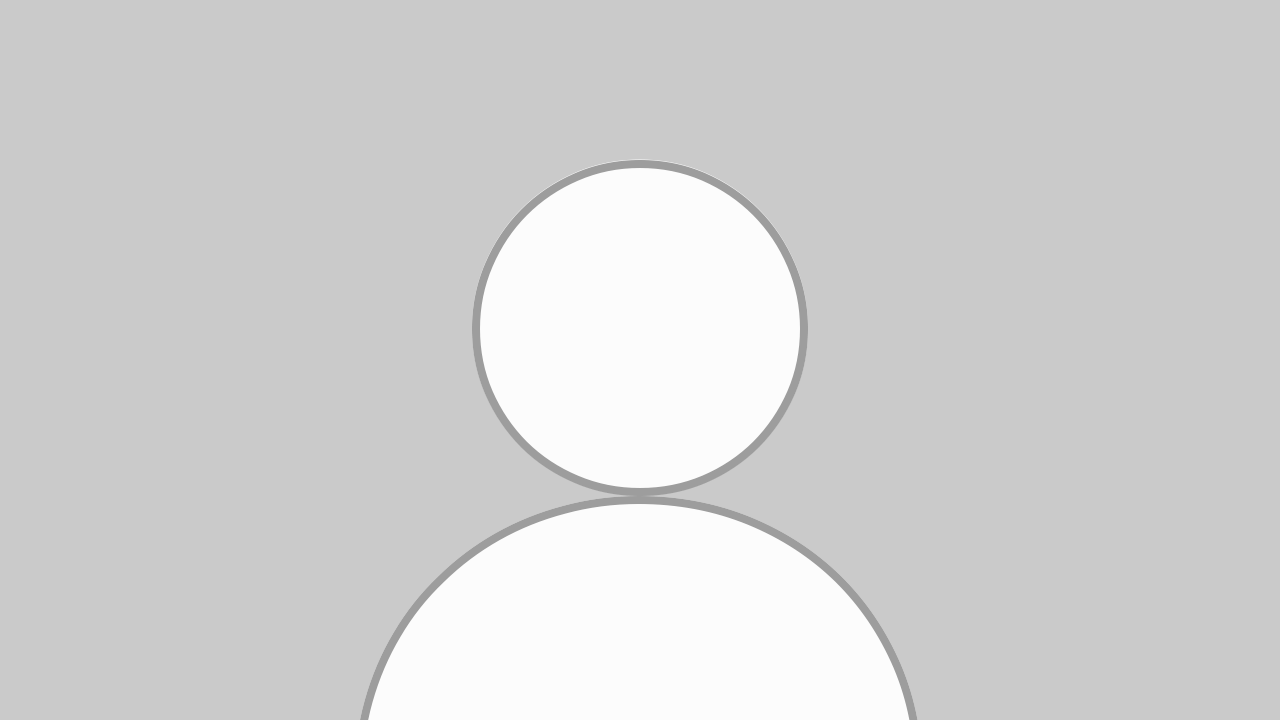 Use and cite public data, where appropriate
Share your data and materials, e.g., on osf.io(within ethical and legal limits, cf. McGrath & Nilsonne, 2018, for interview data)
Share your results, in diamond/platinum open journals, e.g., Journal of Work and Organisational Psychology,or as pre-prints, e.g., on PsyArXiv

Look for articles that embrace Open Science,and recognise their advantages
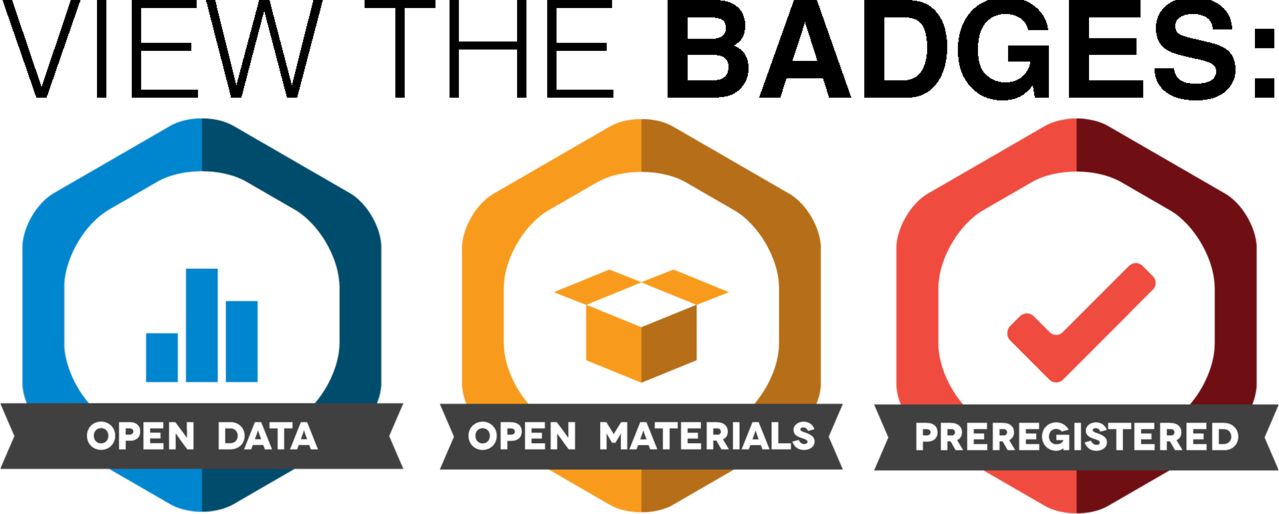 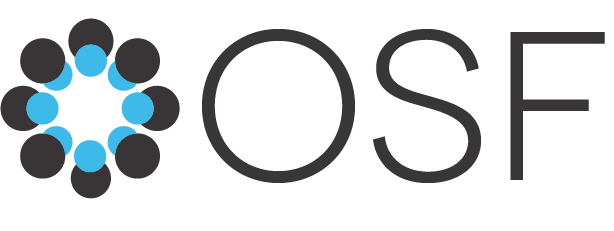 [Speaker Notes: PsyArXiv - Now on Google Scholar]
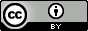 My summary
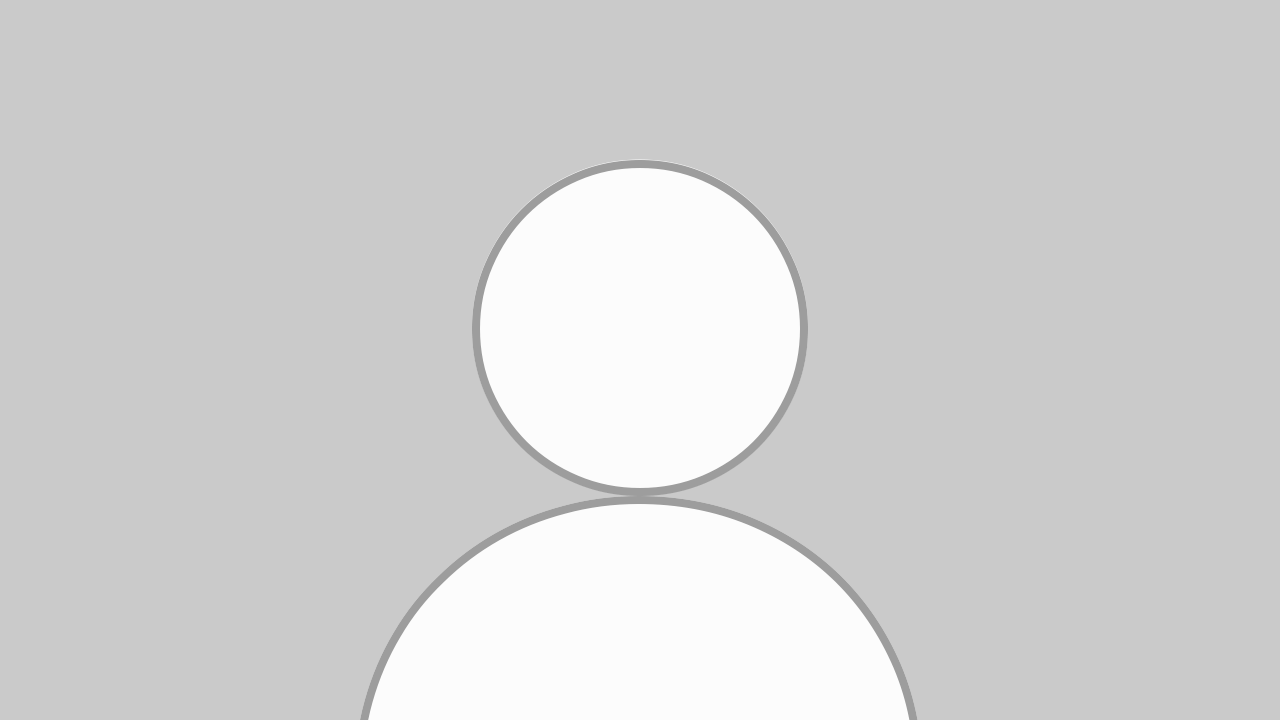 Open Science is a broad and diverse movement to open up
Access to publications (and copyright to allow derivatives)
Data
Methods / code
Teaching materials

Can support the mission of academia
To create robust and replicable knowledge 
To create public knowledge
To influence practice
To “stand on the shoulders of giants”

Challenges remain
Business models
Incentives
Best application to qualitative research

Everyone can contribute